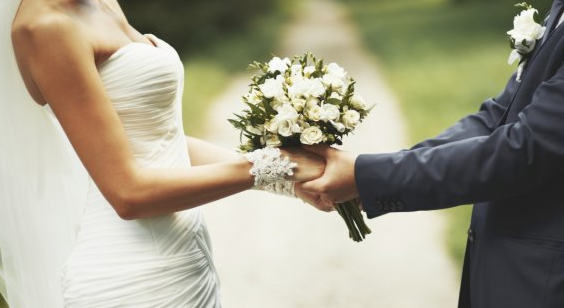 Thema: Binding
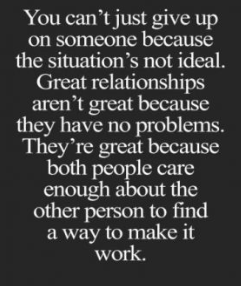 Binding:

Sociale cohesie
Sociale institutie
Groepsvorming
Cultuur
Politieke institutie
Representatie
representativiteit
H1.1: De intensiteit van bindingen
Met sociale bindingen wordt bedoeld:

“ de relatie en onderlinge afhankelijkheden tussen mensen in een gezin of familie, tussen leden van een groep, in de maatschappij en op het niveau van de staat”. (blz 6 Binding)
Enkele vaststellingen bij ‘Bindingen’
Extra:

“In een omgeving waar men elkaar kent en waar onderling vertrouwen is, zal men zich over het algemeen meer betrokken bij elkaar voelen”. 
   (blz. 6 Binding)

“Naarmate de band tussen mensen sterker wordt, vertrouwen de mensen elkaar meer en betekent men ook meer voor de ander”. 
   (blz. 6 Binding)

- “Als mensen geen bindingen meer met elkaar hebben, zullen ze niet meer deelnemen aan maatschappelijke activiteiten”.
Voorbeelden van (afhankelijkheids-) relaties
Gezin en familie;
Liefdespartner;
Vrienden;
Klasgenoten;
Buren;
Werkgever/ werknemers; 
Collega’s; 
Supporters van ….;

Al deze mensen hebben interdependentie (wederzijdse afhankelijkheid) tot elkaar!
Verschillende soorten bindingen
Er zijn verschillende soorten bindingen:

Economische bindingen;
     Heeft te maken met de productie en distributie van schaarse goederen.
Politieke bindingen;
     Heeft te maken met de politieke macht die mensen hebben en de 
     verdeling van collectieve goederen
Affectieve bindingen;
     Heeft te maken met positieve en negatieve gevoelens die mensen voor elkaar hebben.
Cognitieve bindingen; 
    Heeft te maken met het feit dat mensen van elkaar leren. 

Echter: iedere sociale relatie bevat meer bindingen tegelijk.
Verschillende bindingen tegelijk:
Geef bij elk van de onderstaande voorbeelden aan dat er sprake is van meerdere bindingen tegelijkertijd:
Ouders en kinderen;
Bank en consument die lening afsluit;
Werkgever en werknemer
Docent en leerling
Politieke partij en leden
Een getrouwd stel.
Cultuur
Cultuur:
“Het geheel van voorstellingen, uitdrukkingsvormen, opvattingen, waarden en normen die mensen als lid van een groep of samenleving hebben”.

Enculturatie: het aanleren en verwerven van een cultuur 
                         vanaf je geboorte. 

Acculturatie: Het aanleren en verwerven van een andere cultuur of elementen daaruit dan die waarin iemand is opgegroeid.
Socialisatie
Met ‘socialisatie’ wordt bedoeld:

“het levenslange proces van overdracht en verwerving van de cultuur van de groep (en) en de samenleving waar de mensen toe behoren. Het proces bestaat uit opvoeding, opleiding en andere vormen van omgang met anderen”.
Sociale ongelijkheid
Met de term ‘sociale ongelijkheid’ wordt bedoeld:

“Sociale ongelijkheid: een situatie waarin verschillen tussen mensen in al dan niet aangeboren kenmerken, consequenties hebben voor hun maatschappelijke positie en leiden tot een ongelijke verdeling van schaarse en hooggewaardeerde zaken en een ongelijke waardering en behandeling”.
Of
“Ongelijke verdeling van bezit en inkomen, politieke machtsmiddelen, het vermogen anderen affectief te binden en de beschikking over kennis.”
H1.2: Groepsvorming
Er is sprake van ‘groepsvorming’ als er:

“Bindingen tussen meer dan twee mensen tot stand komen, doordat ze elkaar beïnvloeden en gemeenschappelijke waarden en normen ontwikkelen”. 

Groeperingen zijn min of meer af te grenzen van andere mensen. 

Uitsluiting: wie er niet tot de groep behoort;
Insluiting: wie er wel tot de groep behoort.
Verschillende soorten groepen
Er zijn verschillende soorten groepen:

+ formele groepen: vast omschreven doelen, vastgelegde regels en procedures, bepaalde rollenstructuur en een hiërarchie. Bijvoorbeeld een vakbond, een school met directie en docenten en onderwijsondersteunend personeel, etc.

+ informele groepen: stilzwijgende binding zonder vastgelegde doelen en normen, rollenstructuur en hiërarchie. Bijvoorbeeld vrienden, team/ clubgenoten etc.
Niet langer bij een groep horen, omdat …
Er kunnen zich situaties voordoen waarin mensen niet langer bij een groep horen doordat ze:

Er niet meer bij willen horen (dropping out/ opting out)
   bv. Je zegt je lidmaatschap bij een politieke partij op. 

Er niet meer bij mogen horen (uitsluiting en discriminatie)
   Bv. Nadat leden zich hebben misdragen, maar ook uitsluiting op onterechte   
   gronden. 

Er niet meer bij kunnen horen (armoede, werkloosheid) 
    Bv. Je kunt het lidmaatschap niet meer betalen.
Bij de groep (blijven) horen
“ De meeste groepen doen er alles aan om mensen binnen de groep te houden door sociale controle uit te oefenen op de leden en afwijkend gedrag bij te sturen zodat ze lid van de groep kunnen blijven”. 
Blz 9 Binding. 

“Mensen die idealen nastreven kunnen er voordelen bij hebben als ze deel uitmaken van een grotere en formele groep. Mogelijk kunnen hun idealen sneller verwezenlijkt worden. Het kan ook nadelen hebben”.
Blz 9 Binding.
H1.3: Sociale cohesie als bindmiddel
Met de term ‘sociale cohesie’ wordt bedoeld:

“de band die mensen ervaren en waaraan de uiting geven in hun gedrag in het persoonlijk leven en als individu in de maatschappij”.

Ook wel: de onderlinge samenhang/ verbondenheid tussen mensen.

↓
Mensen delen bepaalde waarden en normen met elkaar.
Identiteit
Met de term ‘identiteit’ wordt bedoeld:

“het beeld dat iemand van zichzelf heeft, dat hij uitdraagt en anderen voorhoudt en dat hij als kenmerkend en blijvend beschouwt voor zijn eigen persoon en dat is afgeleid van zijn kennis over de groep (en) waar jij wel of juist ook niet deel van uitmaakt.
Factoren die sociale cohesie kunnen bevorderen
Drie factoren die sociale cohesie kunnen bevorderen:

& wederzijdse afhankelijkheid
& Dwang of macht
& Gedeelde waarden en normen (saamhorigheidsgevoel)
Wat houdt een samenleving bijeen?
Socialisatie: 
       Levenslang proces van overdracht en verwerving van de cultuur van  
       de groep (en) en de samenleving waar mensen toe behoren. Het 
       proces bestaat uit: opvoeding, opleiding en andere vormen van 
       omgang met anderen. 

2.   Sociale controle
       Een middel waarmee de maatschappij of groepen in de maatschappij de mensen zo        
         onder druk kunnen zetten dat ze zich aan de algemeen geldende regels en normen 
         houden.
H1.4: De functie van sociale controle
Sociale controle:

“Een middel waarmee de maatschappij of groepen in de maatschappij de mensen zo onder druk kunnen zetten dat ze zich aan de algemeen geldende regels en normen houden.”

Twee vormen:
Formele sociale controle;
Informele sociale controle.
Formele sociale controle
Formele sociale controle:

“heeft betrekking op activiteiten van personen of instanties die op grond van formele wetten, besluiten of statuten de taak toebedeeld hebben gekregen ervoor te zorgen dat mensen zich aan de regels houden.”

Politie
Rechters
Orde van Advocaten (regels binnen een bepaald beroep)
Informele sociale controle
Informele sociale controle:

“Spontane activiteiten van mensen in het leven van alledag, die anderen ertoe brengen of dwingen zich aan normen of regels te houden”. 
Ouders die kinderen opvoeden;
Docenten die leerlingen onderwijzen;
Trainers/ Coaches die teams begeleiden.
Informele sociale controle, vervolg
Positieve sociale controle: schouderklopje, compliment, bonus, promotie, vast contract, uitbreiding uren, opgesteld worden in de basis bij een wedstrijd, uitgenodigd worden voor een feest. → 
   als beloning voor zich houden aan de normen/ regels.

Negatieve sociale controle: minachtende houding ten opzichte van mensen die zich als zonderling gedragen, dreigen met straf, straf uitvoeren. →
   als bestraffing voor het zich niet houden aan de nnormen/ regels.
Negatieve effecten van sociale controle
Negatieve effecten van sociale controle:

# beperkt de persoonlijke vrijheid en individuele ontplooiing;
# kan haar doel voorbij schieten en leiden tot opstandige en van de    
   normen afwijkende individuen. Je doet – vanwege de strenge  
   controle- precies wat er gevraagd wordt en niets meer of je doet 
    precies wat je zelf wilt. 
# leidt tot insluiting en uitsluiting van mensen.
Sociale cohesie, een vervolg
De mate waarin en de wijze waarop individualisering plaatsvindt is o.a. veranderd door:

Individualisering
       Het proces waarbij individuen in toenemende mate hun  
       zelfstandigheid op verschillende terreinen kunnen vergroten.

2.    Informalisering.
       De verhoudingen en contacten tussen mensen zijn minder hiërarchisch, 
        minder formeel geworden. 

Dit leidt tot een afname van ‘gezag’ van bepaalde groepen en van hun overdracht van en sociale controle over waarden en normen.
H1.5: Sociale instituties
Sociale instituties zijn:

“een complex van min of meer geformaliseerde regels die het gedrag van mensen en hun onderlinge relaties reguleren”. 
↓
Mensen moeten regels en afspraken op diverse gebieden maken, anders gaan zaken mis. Hiermee wordt menselijk gedrag voorspelbaar.
↓
Regels die niet werken kunnen worden aangepast.
Instituties
Instituties zijn: “Instellingen of organisaties”. 
Instituties zijn belangrijk voor de overdracht van waarden en normen en dragen bij aan de ‘sociale cohesie’. 

Voorbeelden:
Gezin/ familie; 				Media;
Het huwelijk; 					Taal;
Het rechtssysteem                                                  Kunst;
Gezondheidszorg;                                                   Scholen/ onderwijs; 
…..
Extra:
Landen kunnen verschillen in hun instituties. (blz 13 Binding)
Macht
Macht wordt omschreven als:

Het vermogen om hulpbronnen (bv, de wet, geld kennis, aantal) in te zetten;
om bepaalde doelstellingen te bereiken;
En de handelingsmogelijkheden van anderen te beperken of te vergoten.
Gezag:
Gezag wordt omschreven als:

Macht die als legitiem beschouwd wordt.
(mensen accepteren dan dat iemand anders – overheid, werkgever, ouders- beslissingen nemen en houden zich daar aan)